1. 불량률 분석
A사의 주요 3종 제품 분석 결과 B 제품은 지속적으로 높은 불량률을 보이고 있어 최우선으로 원인 파악 후 개선이 시급함
A사 주요 제품 불량률 분석 (2017-2020)
단위: %
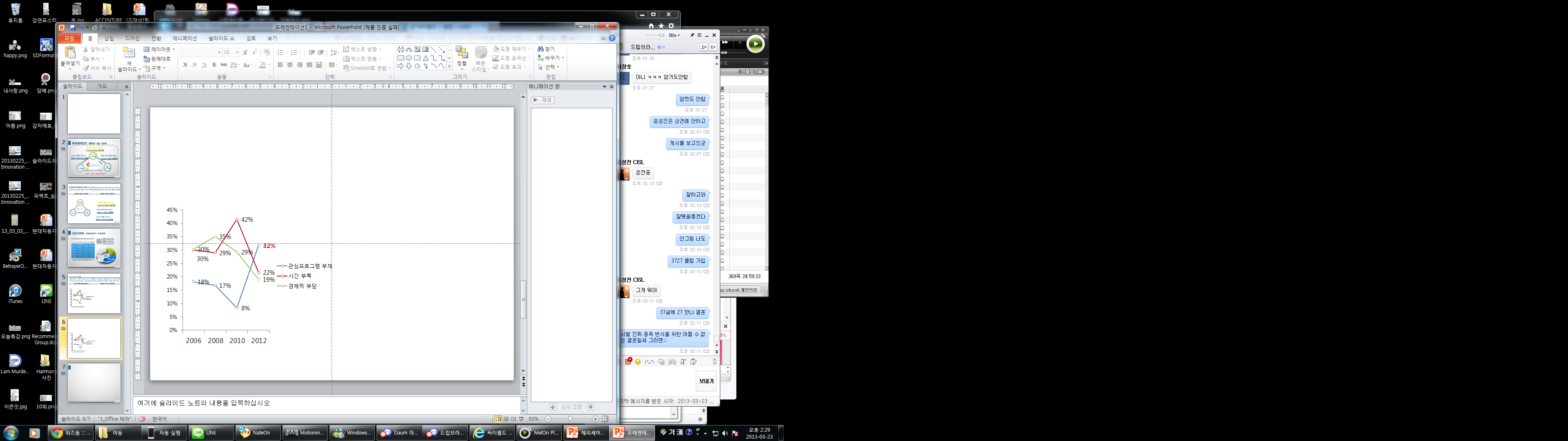 : 제품 A
B 제품은 1%의 평균 불량률을 기록하여 개선이 시급함; 불량 원인 파악이 급선무임
A 제품의 불량률 추이는 평균 0.3%로 지속적으로 낮은 편이나, 2020년 작년 대비 0.2%가 증가하여 원인 파악 필요
C 제품은 0.5%의 불량률을 기록 중이나, 3년 연속 불량률이 낮아지고 있어 현재 추이를 유지하는 것을 권장함
: 제품 B
: 제품 C
Source : A사 불량률 분석 자료 (2017-2020)